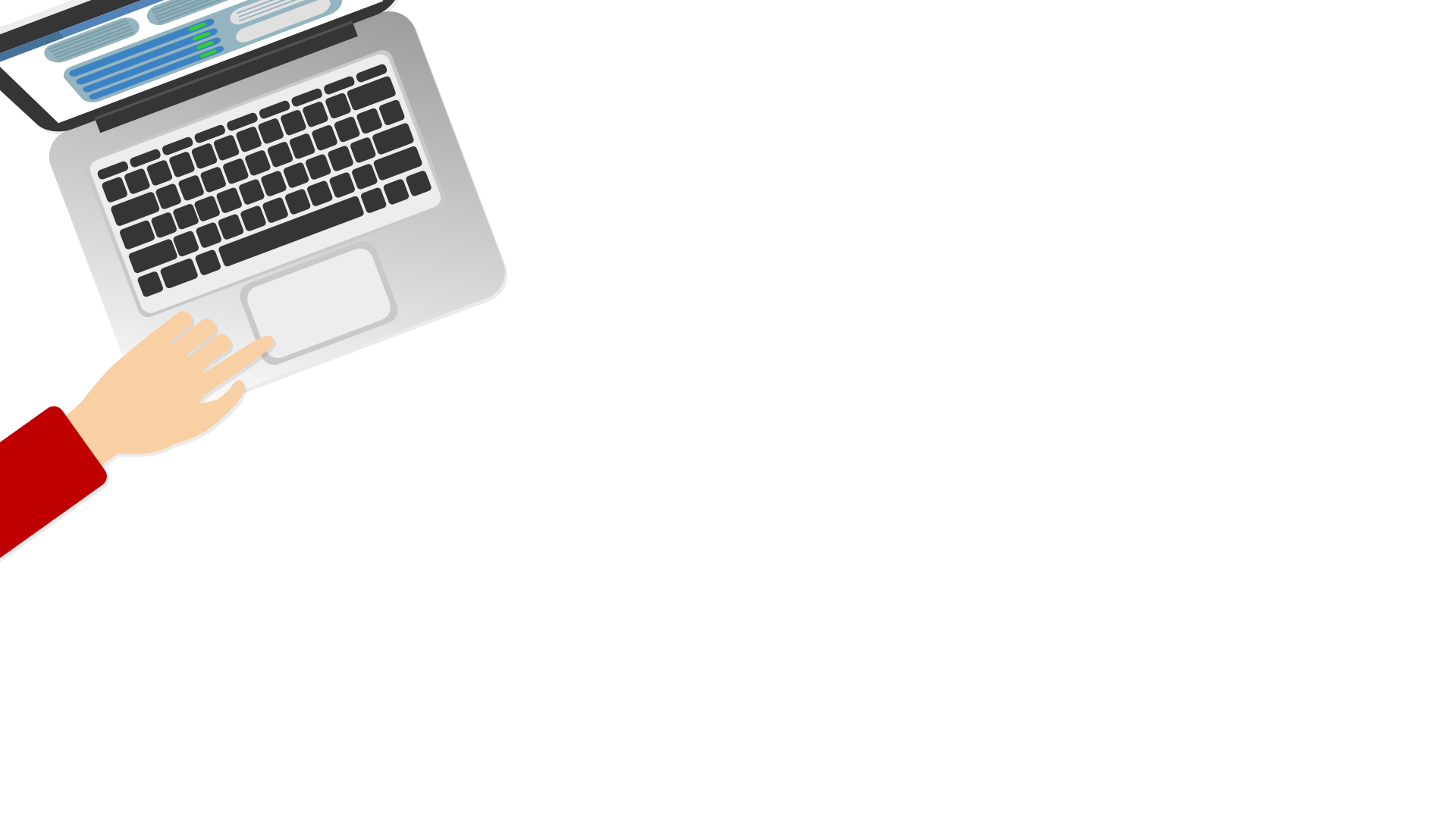 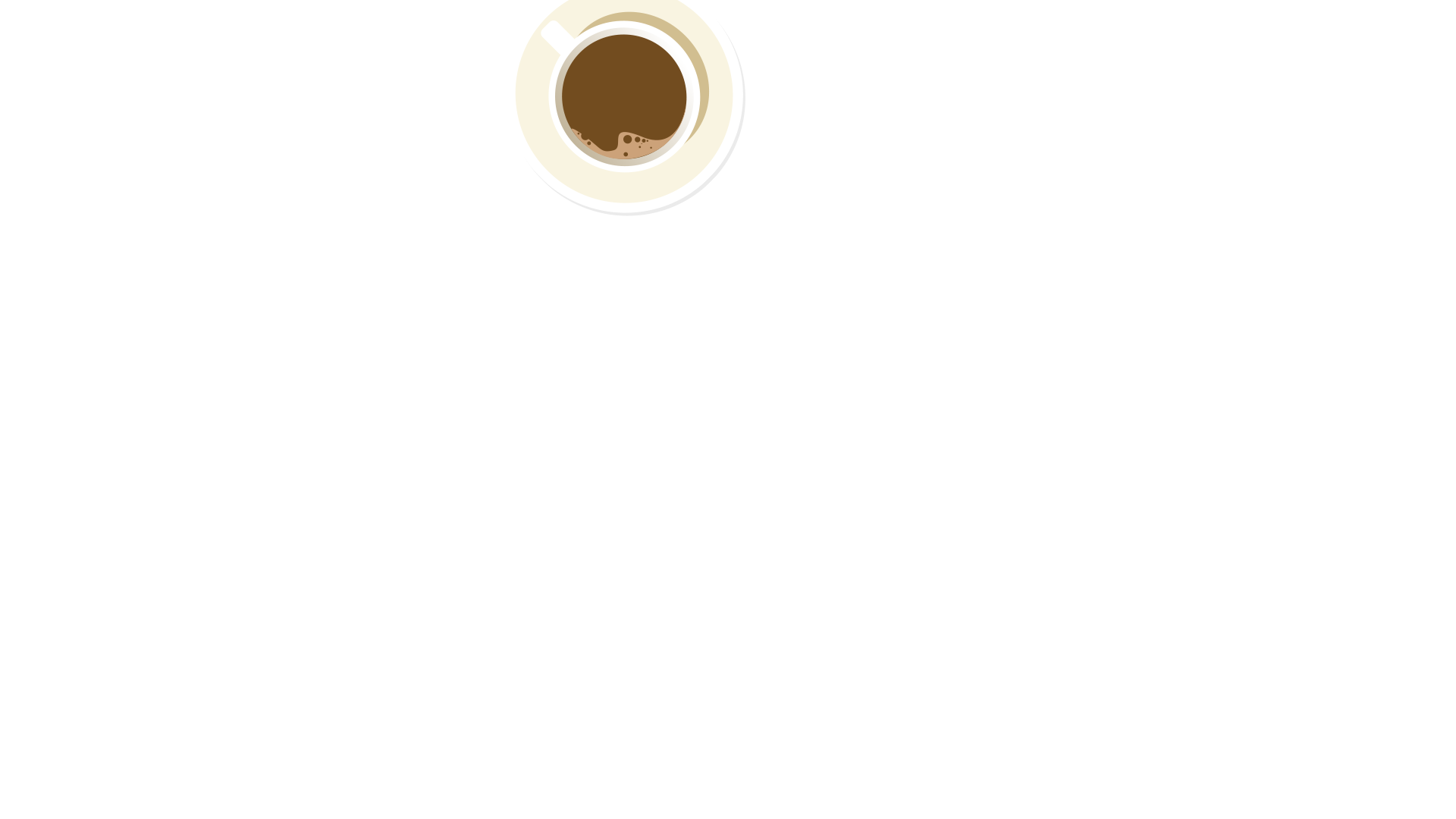 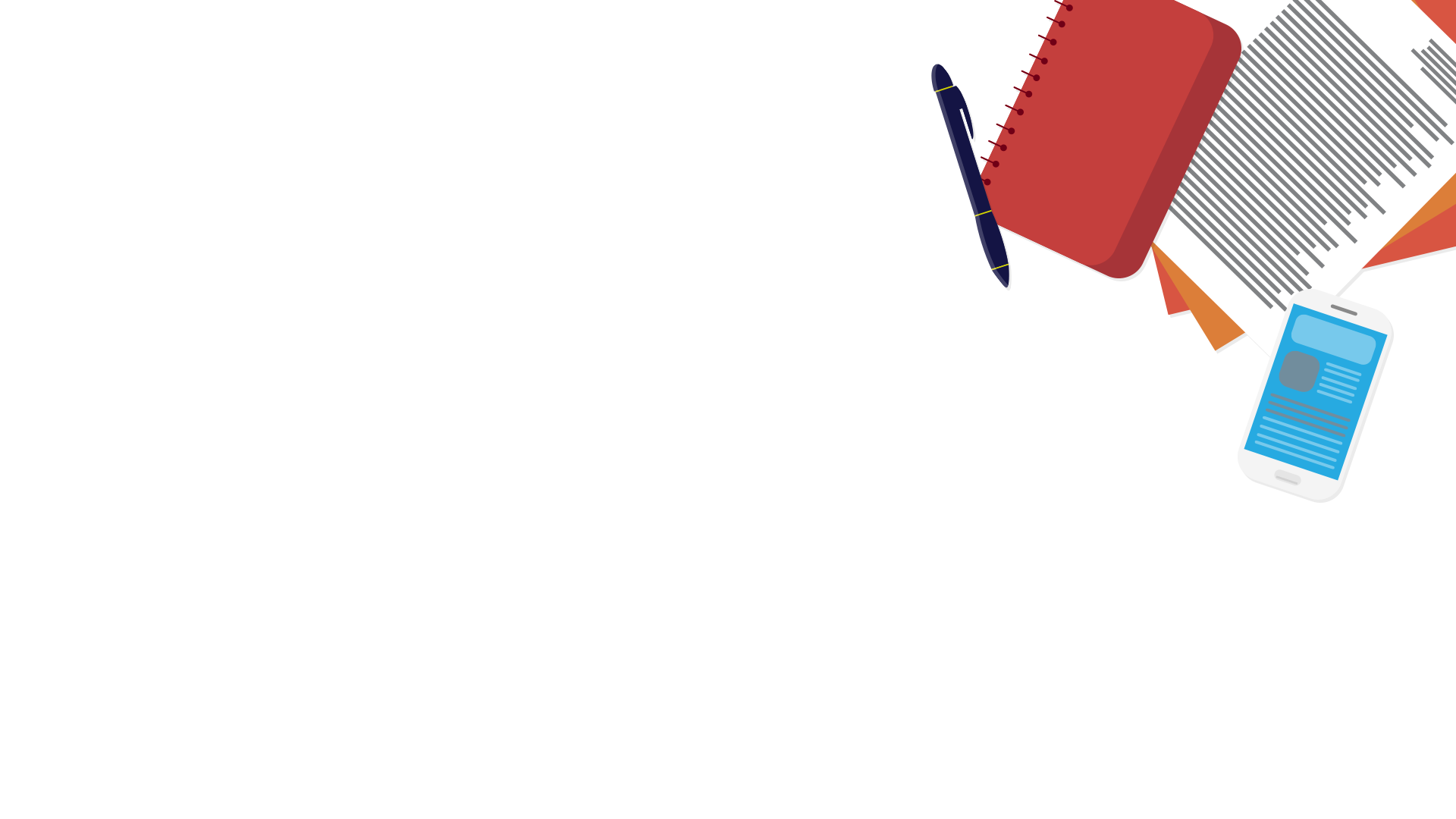 我的个人简历
求职人：PPT818    单位：PPT818
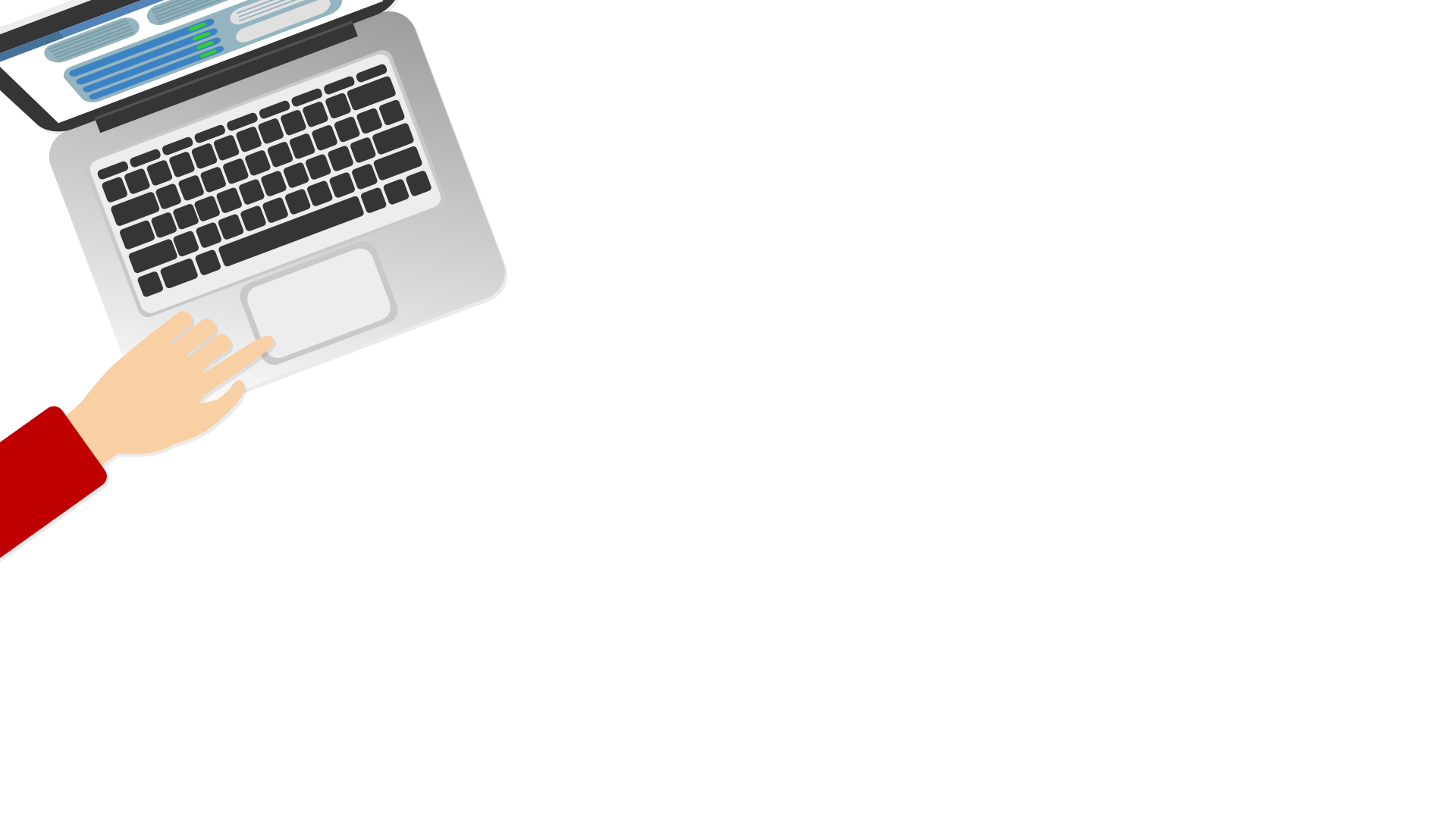 01  基本情况
02  过往经验
目 
录
03  胜任能力
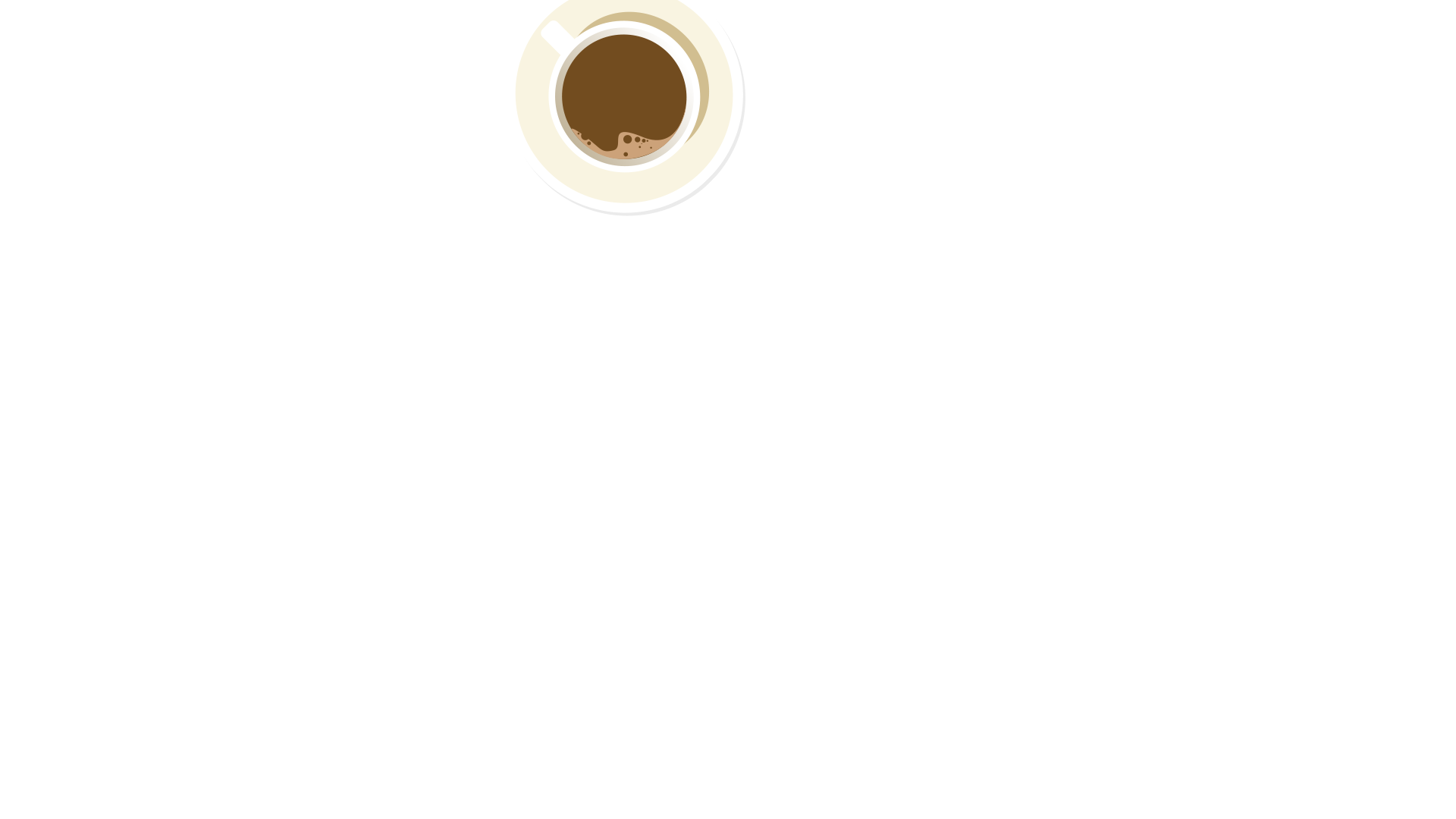 04  未来规划
自我评价
输入您的自我评价，输入您的自我评价。输入您的自我评价，输入您的自我评价，输入您的自我评价。输入您的自我评价，输入您的自我评价。输入您的自我评价，输入您的自我评价。
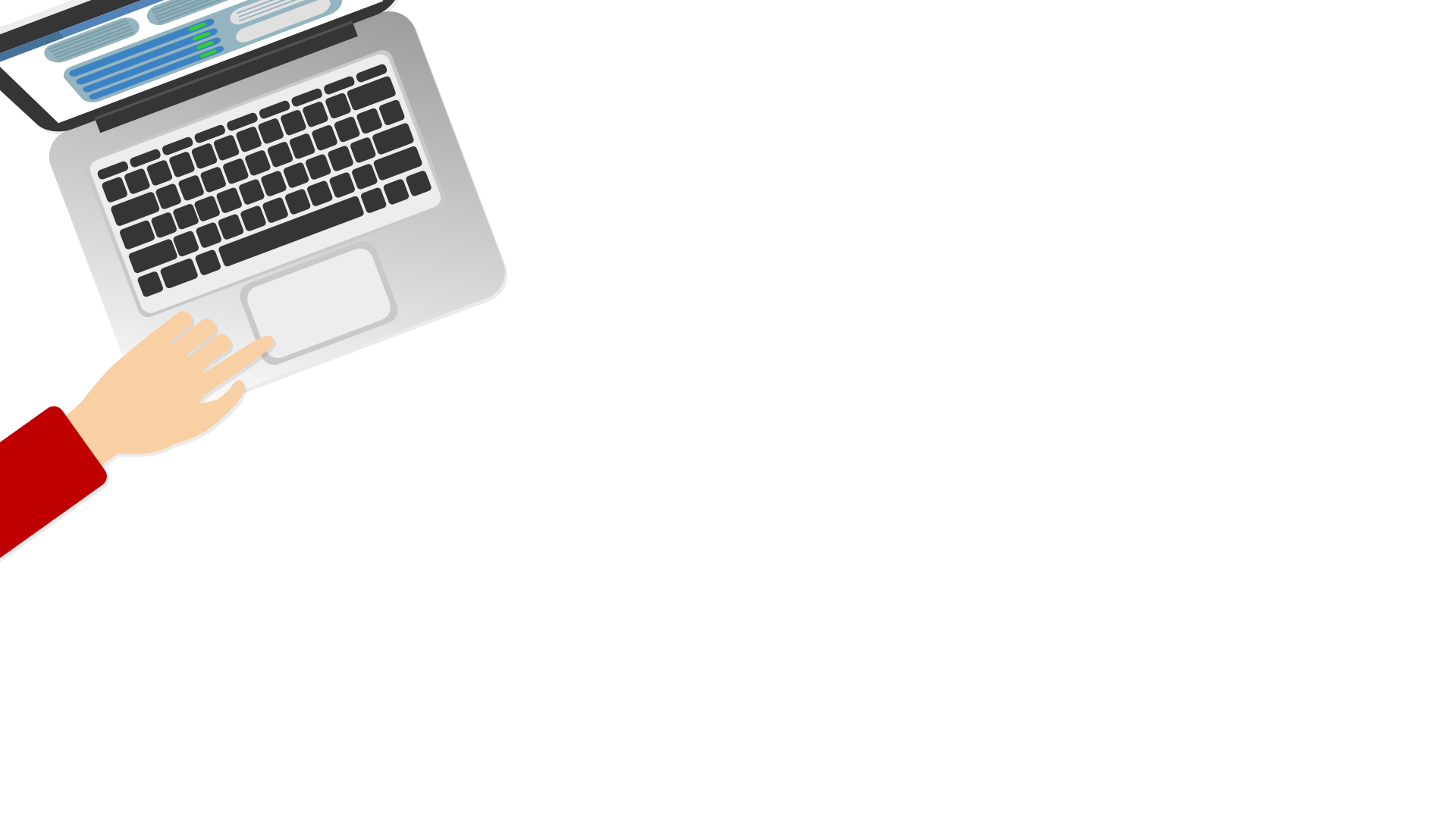 01
基本情况
基本信息
姓名:
PPT818
性别:
男
民族:
汉
年龄:
28岁
身高:
175cm
体重:
70kg
学历:
籍贯:
上海市
硕士
婚姻状况:
党员
未婚
政治面貌:
13998xxxxxx
联系方式:
PPT818
电子邮箱:
xxxxxxxxxxxxxxxxxx
现在住址:
基本信息
1998-2001
就读于XXX大学XX
专业
2010-2015
XX公司XXX部
XXX职
02
01
03
04
05
1994-1998
就读于XXX大学XX
专业
2008-2010
XX公司XXX部
XXX职
2017-2019
XX公司XXX部
XXX职
基本信息
输入您的具体文字，输入您的具体文字。输入您的具体文字，输入您的具体文字。输入您的具体文字，输入您的具体文字。
标题标题
01
输入您的具体文字，输入您的具体文字。输入您的具体文字，输入您的具体文字。输入您的具体文字，输入您的具体文字。
标题标题
02
03
输入您的具体文字，输入您的具体文字。输入您的具体文字，输入您的具体文字。输入您的具体文字，输入您的具体文字。
标题标题
04
输入您的具体文字，输入您的具体文字。输入您的具体文字，输入您的具体文字。输入您的具体文字，输入您的具体文字。
标题标题
基本信息
03
01
2002年XX市
2008年XX市
输入您的具体文字，输入您的具体文字。输入您的具体文字，输入您的具体文字。
输入您的具体文字，输入您的具体文字。输入您的具体文字，输入您的具体文字。
2005年XX公司
02
输入您的具体文字，输入您的具体文字。输入您的具体文字，输入您的具体文字。
基本信息
普通话
1
02
输入您的具体文字，输入您的具体文字。输入您的具体文字，输入您的具体文字。
2
英语
输入您的具体文字，输入您的具体文字。输入您的具体文字，输入您的具体文字。
01
3
日语
输入您的具体文字，输入您的具体文字。输入您的具体文字，输入您的具体文字。
03
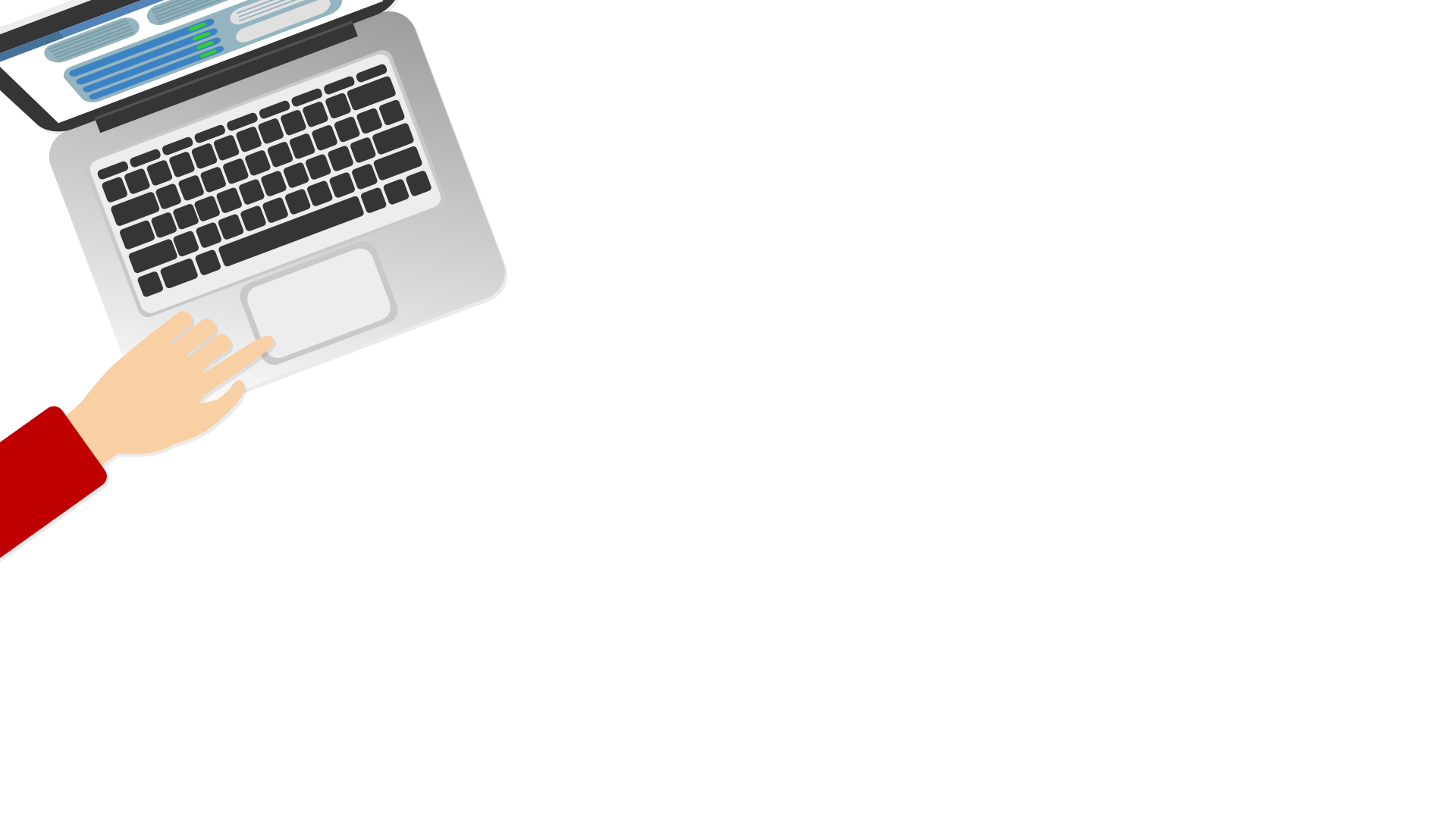 02
过往经验
基本信息
标题标题
标题标题
标题标题
标题标题
添加标题
添加标题
添加标题
添加标题
输入您的具体文字，输入您的具体文字。输入您的具体文字，输入您的具体文字。输入您的具体文字，输入您的具体文字。
输入您的具体文字，输入您的具体文字。输入您的具体文字，输入您的具体文字。输入您的具体文字，输入您的具体文字。
输入您的具体文字，输入您的具体文字。输入您的具体文字，输入您的具体文字。输入您的具体文字，输入您的具体文字。
输入您的具体文字，输入您的具体文字。输入您的具体文字，输入您的具体文字。输入您的具体文字，输入您的具体文字。
基本信息
输入您的文字
输入您的文字
输入您的文字
输入您的文字
输入您的具体文字，输入您的具体文字。输入您的具体文字，输入您的具体文字。输入您的具体文字，输入您的具体文字。
输入您的具体文字，输入您的具体文字。输入您的具体文字，输入您的具体文字。输入您的具体文字，输入您的具体文字。
输入您的具体文字，输入您的具体文字。输入您的具体文字，输入您的具体文字。输入您的具体文字，输入您的具体文字。
输入您的具体文字，输入您的具体文字。输入您的具体文字，输入您的具体文字。输入您的具体文字，输入您的具体文字。
单击此处添加标题
输入您的具体文字，输入您的具体文字。输入您的具体文字，输入您的具体文字。输入您的具体文字，输入您的具体文字
基本信息
标题标题
1
输入您的具体内容，输入您的具体内容
标题标题
2
输入您的具体内容，输入您的具体内容
标题标题
3
输入您的具体内容，输入您的具体内容
标题标题
4
标题标题
输入您的具体内容，输入您的具体内容
标题标题
5
输入您的具体内容，输入您的具体内容
基本信息
标题标题
标题标题
标题标题
标题标题
输入您的具体文字，输入您的具体文字。输入您的具体文字，输入您的具体文字。输入您的具体文字，输入您的具体文字。
输入您的具体文字，输入您的具体文字。输入您的具体文字，输入您的具体文字。输入您的具体文字，输入您的具体文字。
输入您的具体文字，输入您的具体文字。输入您的具体文字，输入您的具体文字。输入您的具体文字，输入您的具体文字。
输入您的具体文字，输入您的具体文字。输入您的具体文字，输入您的具体文字。输入您的具体文字，输入您的具体文字。
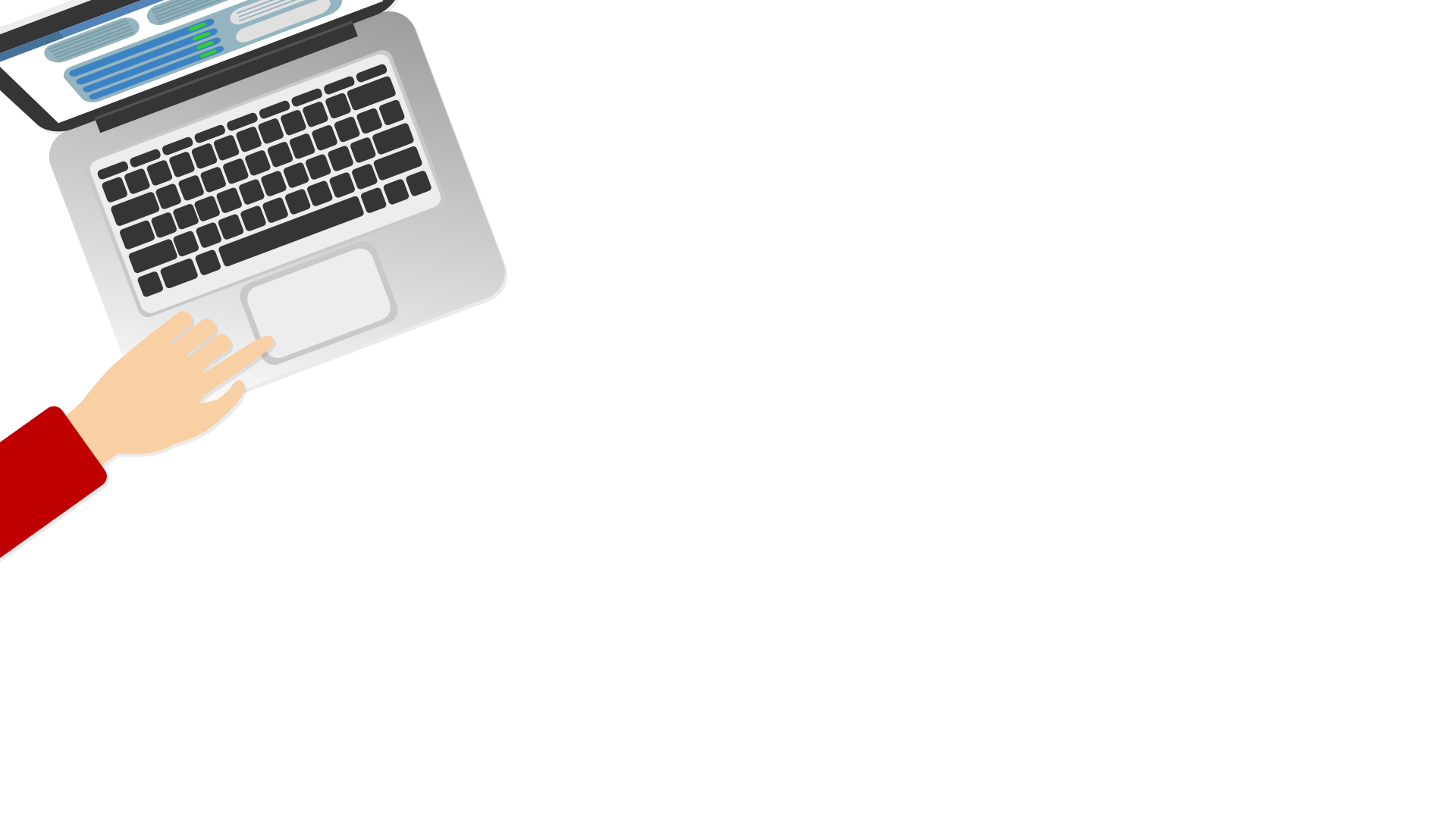 03
胜任能力
基本信息
添加标题
标题
输入您的具体文字，输入您的具体文字。输入您的具体文字，输入您的具体文字。输入您的具体文字，输入您的具体文字。

输入您的具体文字，输入您的具体文字。输入您的具体文字，输入您的具体文字。输入您的具体文字，输入您的具体文字。输入您的具体文字，输入您的具体文字。输入您的具体文字，输入您的具体文字。输入您的具体文字，输入您的具体文字。输入您的具体文字，输入您的具体文字。输入您的具体文字，输入您的具体文字。
标题
标题
标题
基本信息
标题标题标题
标题标题标题
标题标题
标题标题标题
标题标题标题
输入您的具体文字，输入您的具体文字。输入您的具体文字，输入您的具体文字。输入您的具体文字，输入您的具体文字。输入您的具体文字，输入您的具体文字。输入您的具体文字，输入您的具体文字。输入您的具体文字，输入您的具体文字。输入您的具体文字，输入您的具体文字。输入您的具体文字，输入您的具体文字。
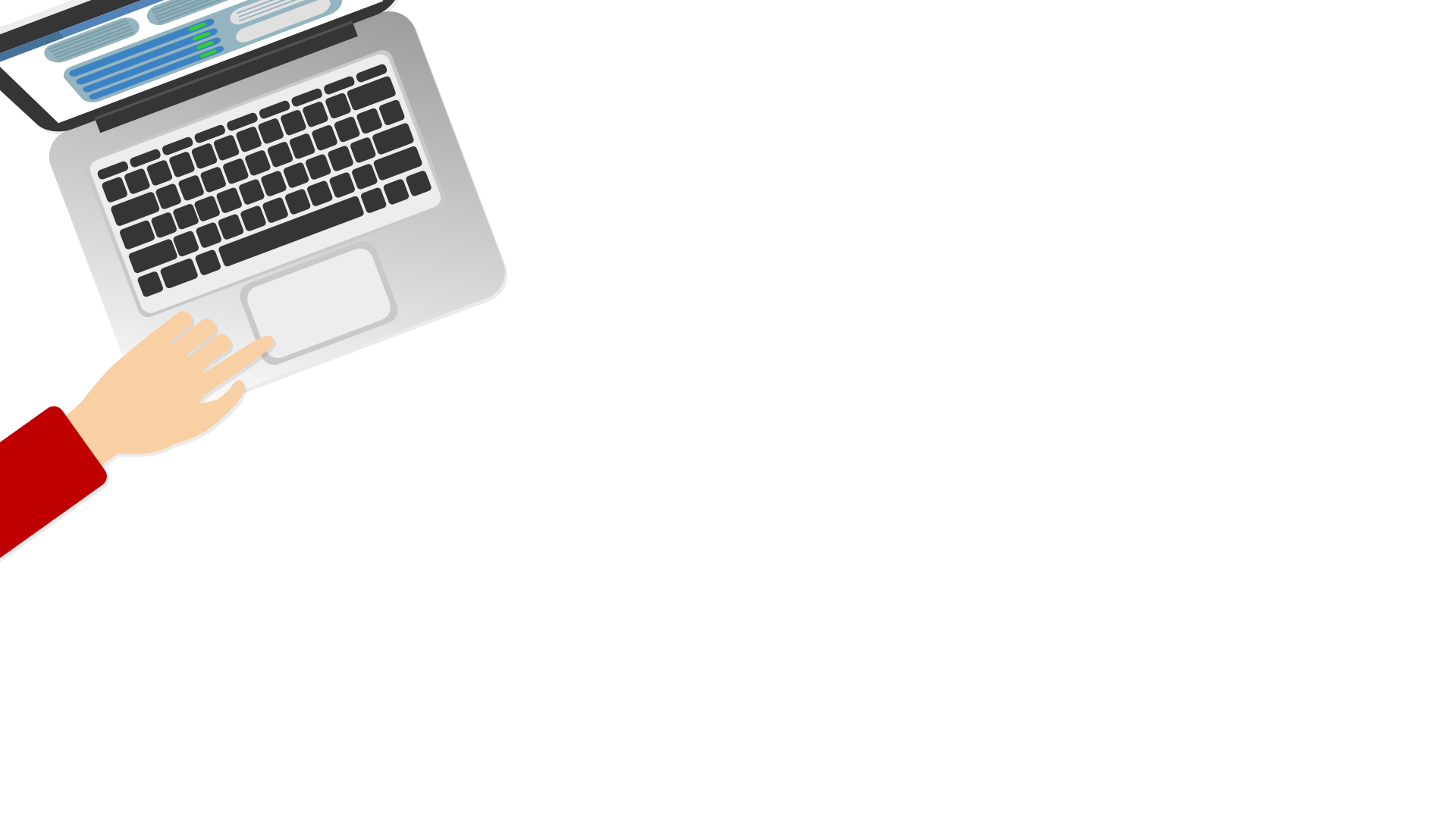 04
未来规划
基本信息
输入您的具体文字，输入您的具体文字。输入您的具体文字，输入您的具体文字。输入您的具体文字，输入您的具体文字。输入您的具体文字，输入您的具体文字。输入您的具体文字，输入您的具体文字。输入您的具体文字，输入您的具体文字。输入您的具体文字，输入您的具体文字。输入您的具体文字，输入您的具体文字。
标题标题
输入您的具体文字，输入您的具体文字。输入您的具体文字，输入您的具体文字。输入您的具体文字，输入您的具体文字。输入您的具体文字，输入您的具体文字。
标题标题
输入您的具体文字，输入您的具体文字。输入您的具体文字，输入您的具体文字。输入您的具体文字，输入您的具体文字。输入您的具体文字，输入您的具体文字。
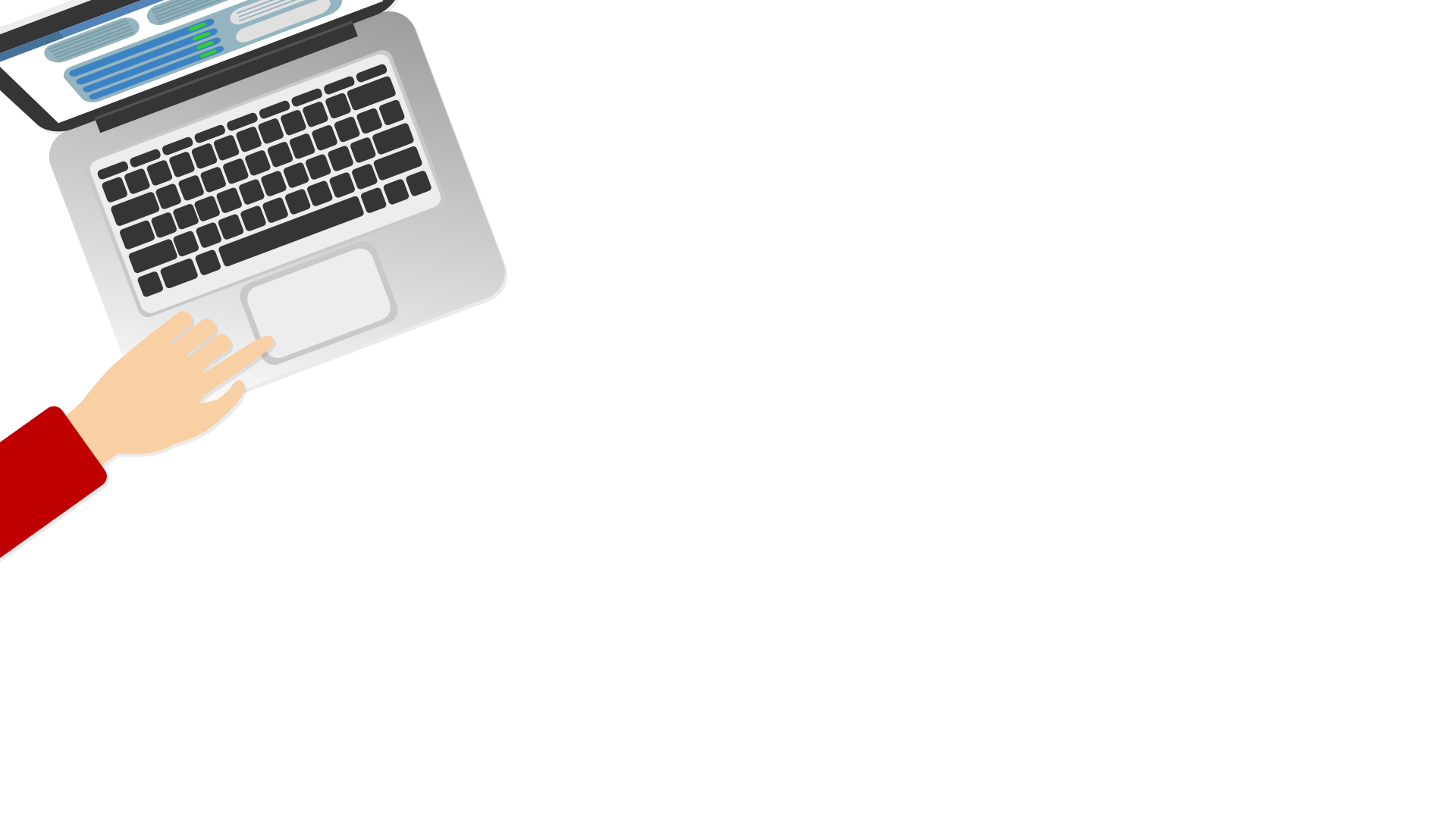 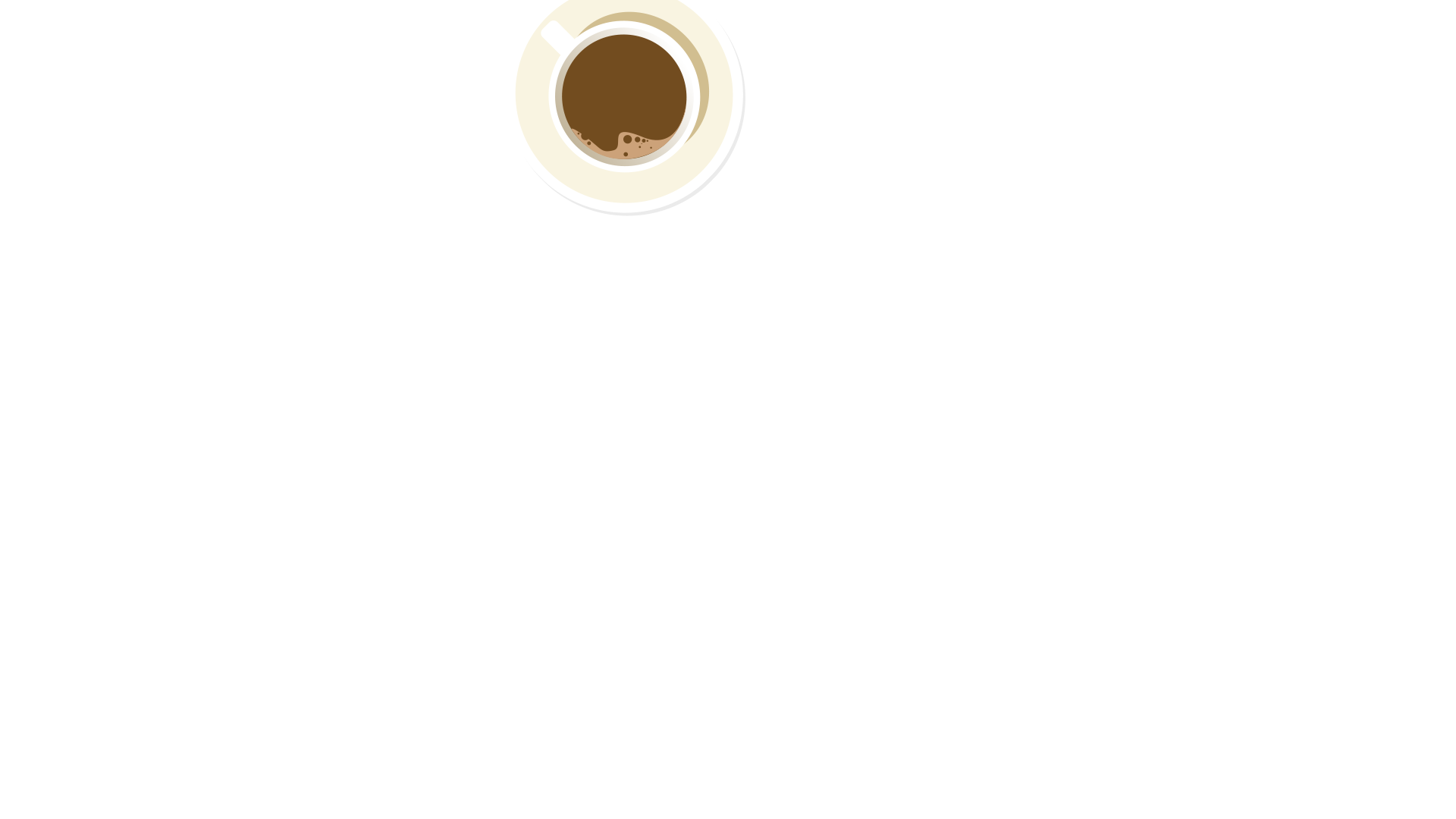 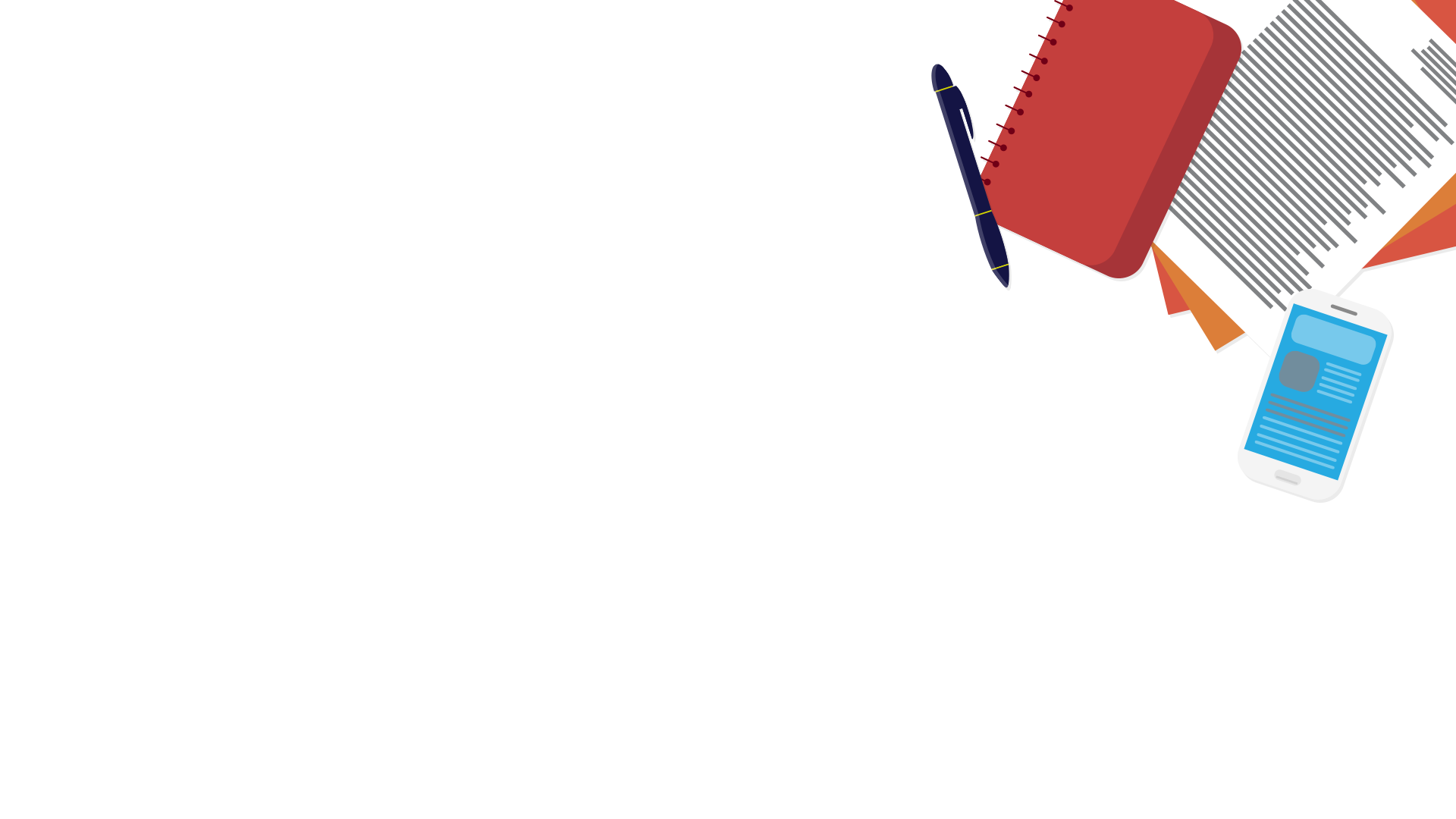 谢谢观看
求职人：PPT818
岗    位：PPT818